Trend In Charge
1     2                                                              13   14   15  16    17   18
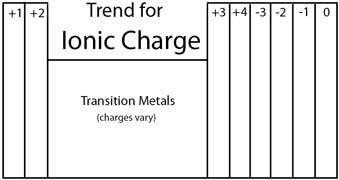